Trường Tiểu học Cự Khối
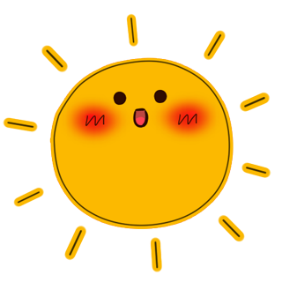 CHÀO MỪNG CÁC CON 
ĐẾN VỚI TIẾT HỌC 
MÔN TOÁN LỚP 3
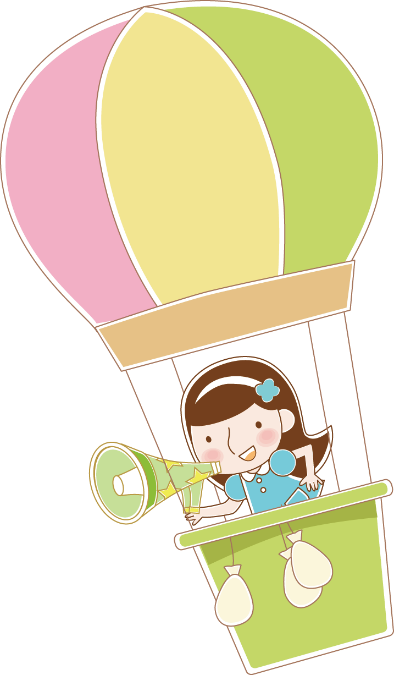 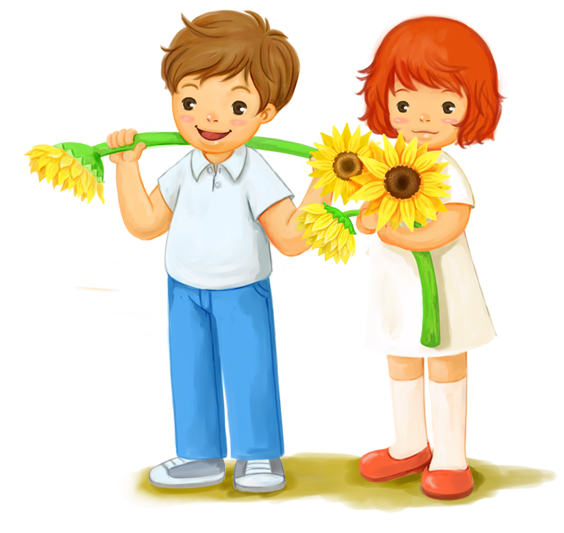 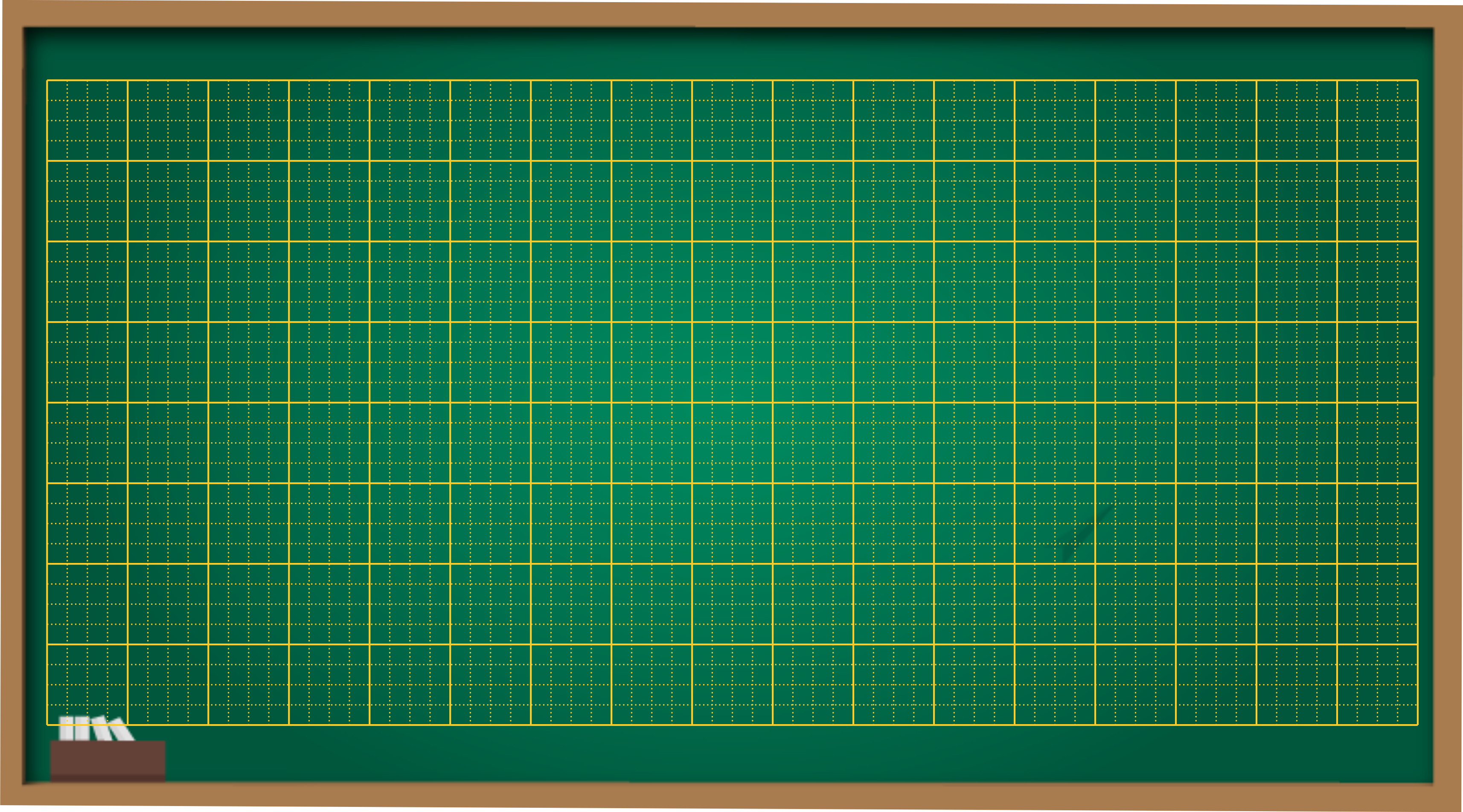 Thứ năm ngày 10 tháng 2 năm 2022
Toán
Luyện tập chung
Bài 1:
Tính nhẩm
6800
6300 + 500 =
6800 – 500 =
5600
a) 5200 + 400 =
    5600 – 400 =
6300
5200
8800
8600 + 200 =
8800 – 200 =
8600
Bài 1:
Tính nhẩm
10 000
6000 + 4000 =
   10000 - 6000 =
   10000 – 4000 =
b) 4000 + 3000 =
    7000 – 4000 =
    7000 – 3000 =
7000
4000
3000
4000
6000
10 000
9000 + 1000 =
   10 000 - 9000 =
   10 000 – 1000 =
1000
9000
Bài 2:
Đặt tính rồi tính
b, 8493 - 3667
     4380 - 729
a, 6924 + 1536
     5718 + 636
5718
                  636
a)  6924
         1536
4380
                  729
b)  8493
         3667
-
+
-
+
6354
8460
4826
3651
Tóm tắt:
? cây
Bài giải
Số cây được trồng thêm là:
      948 : 3 = 316 (cây)
Số cây đội đó đã trồng được tất cả là:
      948 + 316 = 1264 (cây)
                Đáp số: 1264 cây
Bài 4: Tìm x 
a) x + 1909 = 2050                       b) x – 586 = 3705
x   = 3705 + 586
x   =  2050 - 1909
x   =   4291
x   =  141
c) 8462  – x = 762
x =  8462 - 762
x =  7700
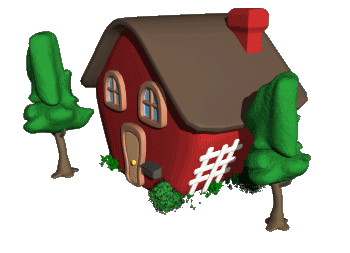 Bài 5: Cho 8 hình tam giác, mỗi hình như hình bên:
Hãy xếp thành hình tam giác to dưới đây:
Chúc các em chăm ngoan, học giỏi!